Use of Blended Learning to Teach Mathematics to First Year Economics Students
Mohamed Azeem Haroon 
Programme Leader for BA/Bsc (Hons) Economics
Plan for the day
Setup of the class 
Information technology used 
Looking at students engagement with pre-recorded content 
Module evaluation report 
Research Design 
Findings 
Conclusions
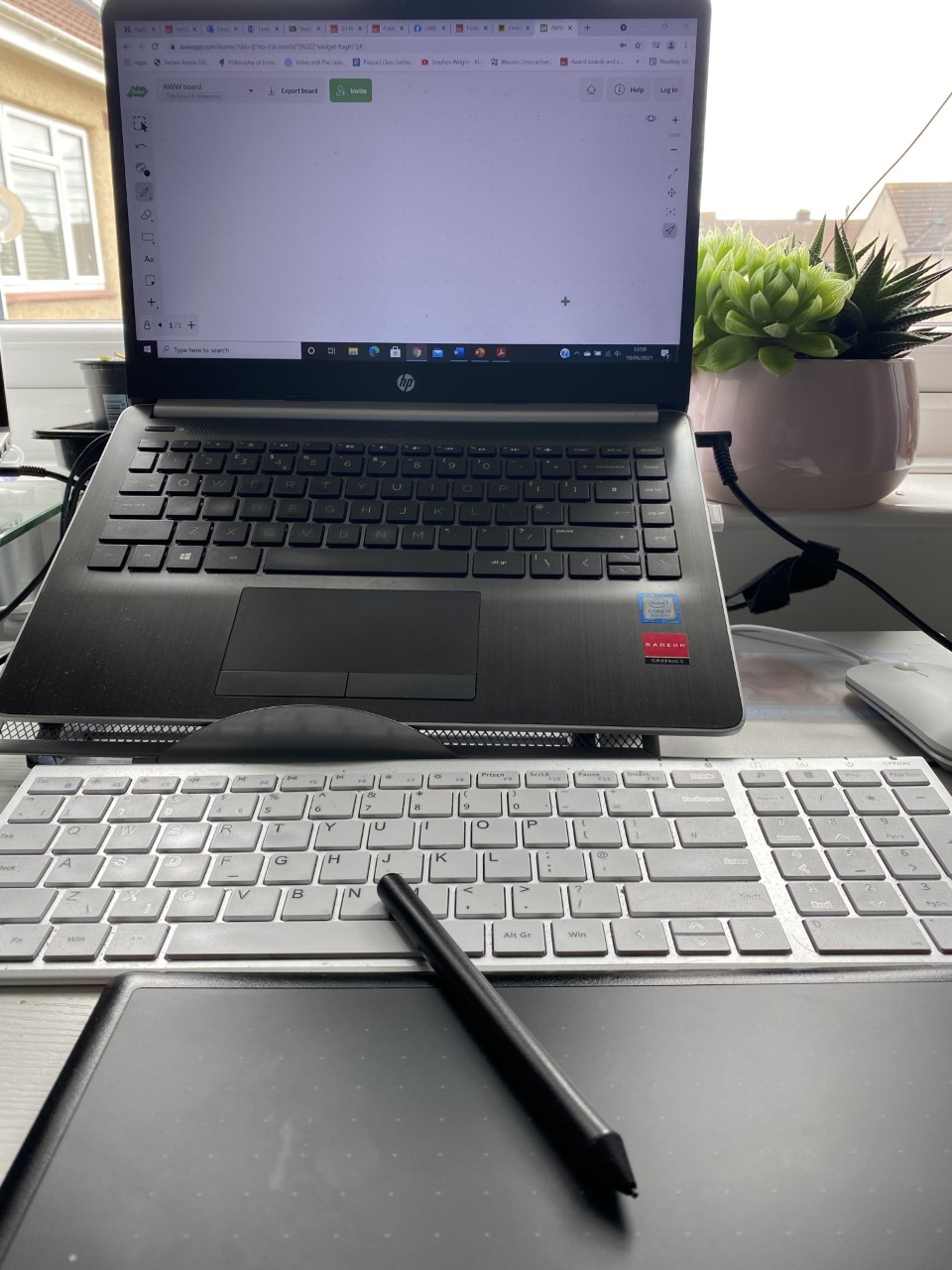 The setup
First year mathematics for economics modules titled ‘Model Building in Economics 1’. 
Number of students enrolled in 2020-21: 32 students 
Format of the class: 
1 hour online live lecture 
2 hours f2f workshop (until 2nd December), then moved fully online 
Pre-recorded videos involving worked examples for each main theme covered
All lecture materials are made available for students in advance 
Detailed solutions to tutorials provided.
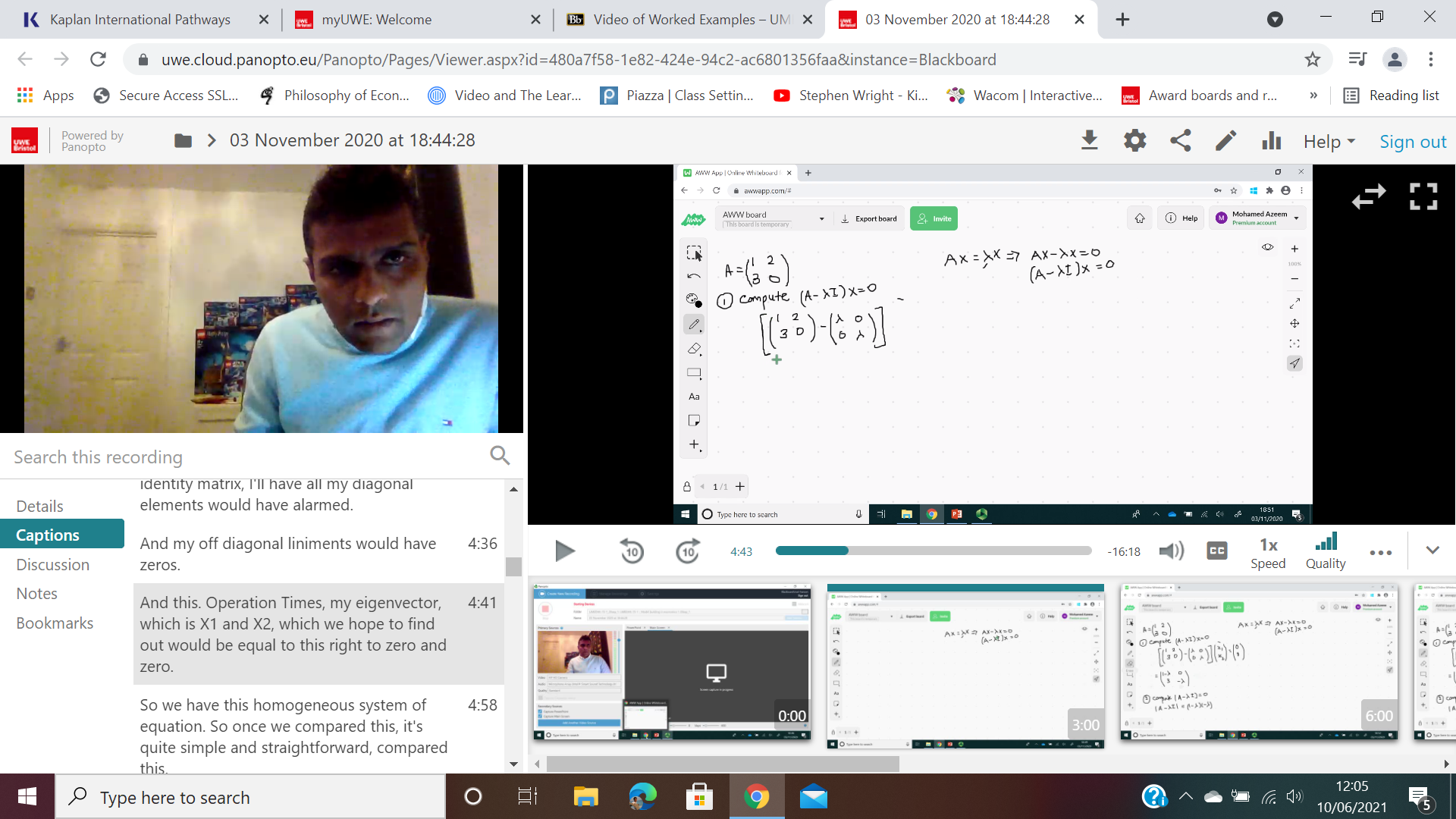 Information technology use in T&L
Live sessions are run through blackboard collaborate 
A digital whiteboard is used from Awwapp
Wacom tablet is used to write on the slides and on Whiteboard 
Pre-recorded sessions are done through Panapto. 
At the end of each theme DEWIS quizzes for students to measure their own learning
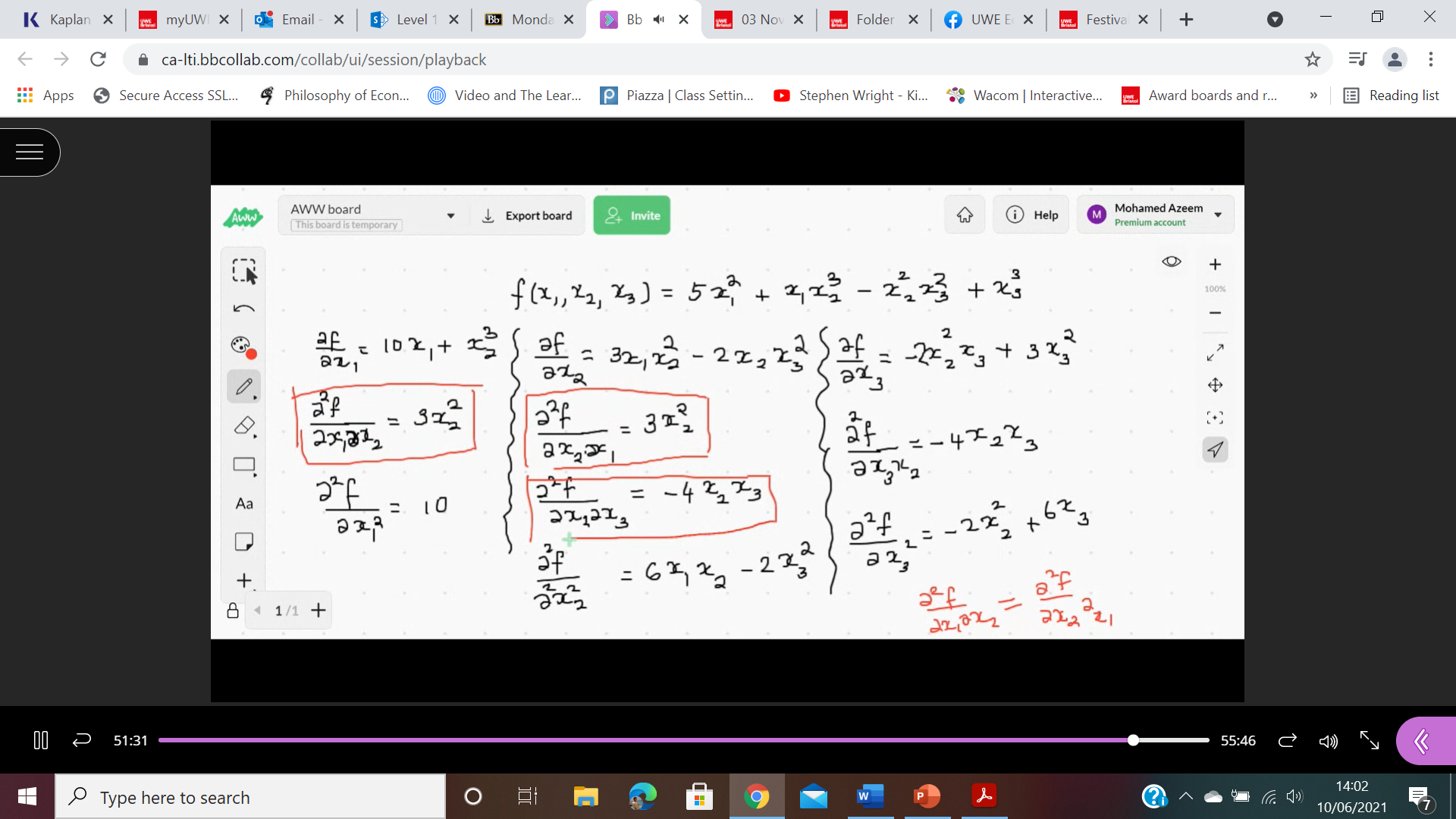 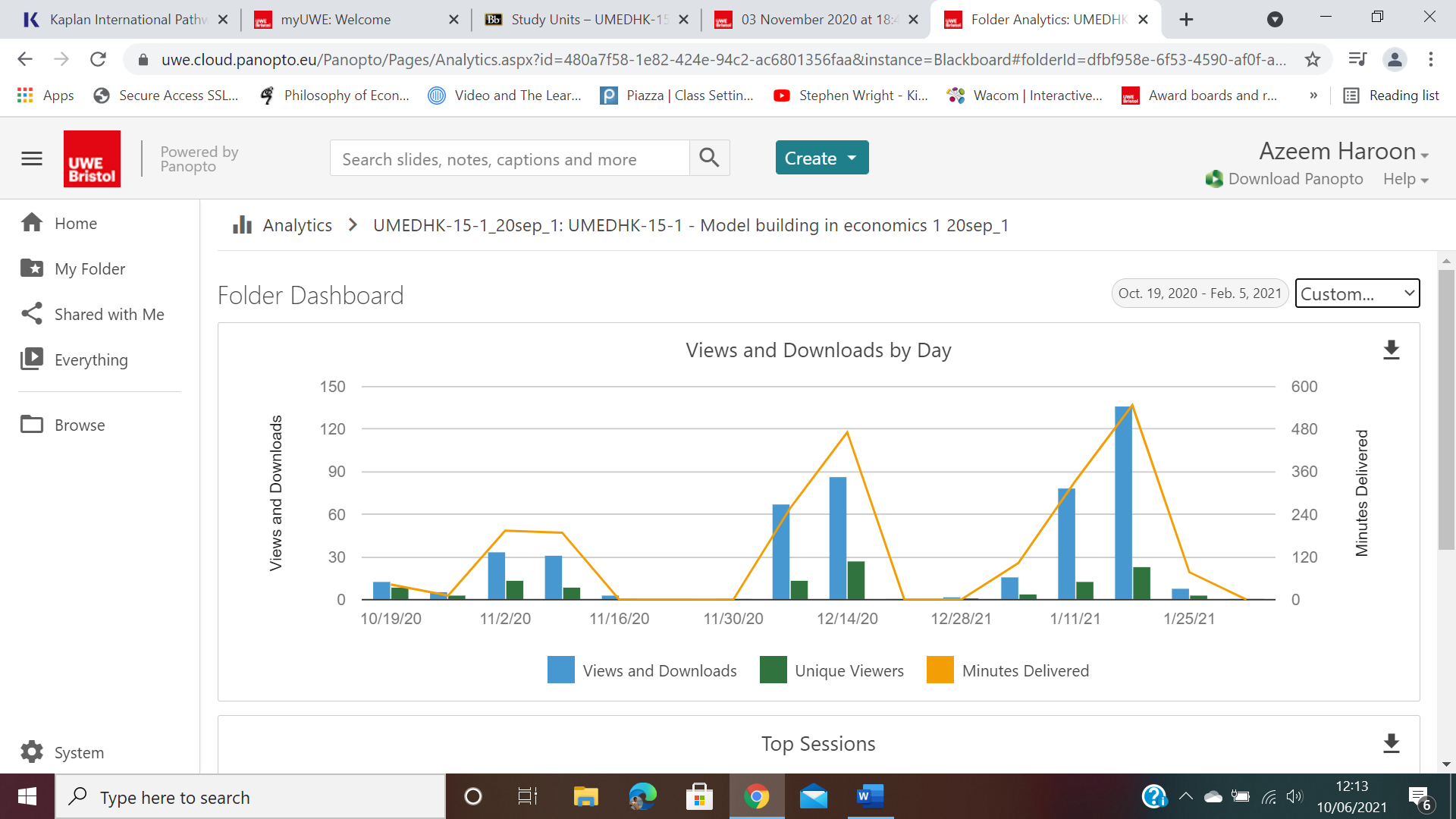 Student engagement with asynchronous content
Engagements cannot be measured on a daily basis 
Peaks closer to each assessment point 
Following assessment a period of silence 
More difficult concepts has over 70% engagement
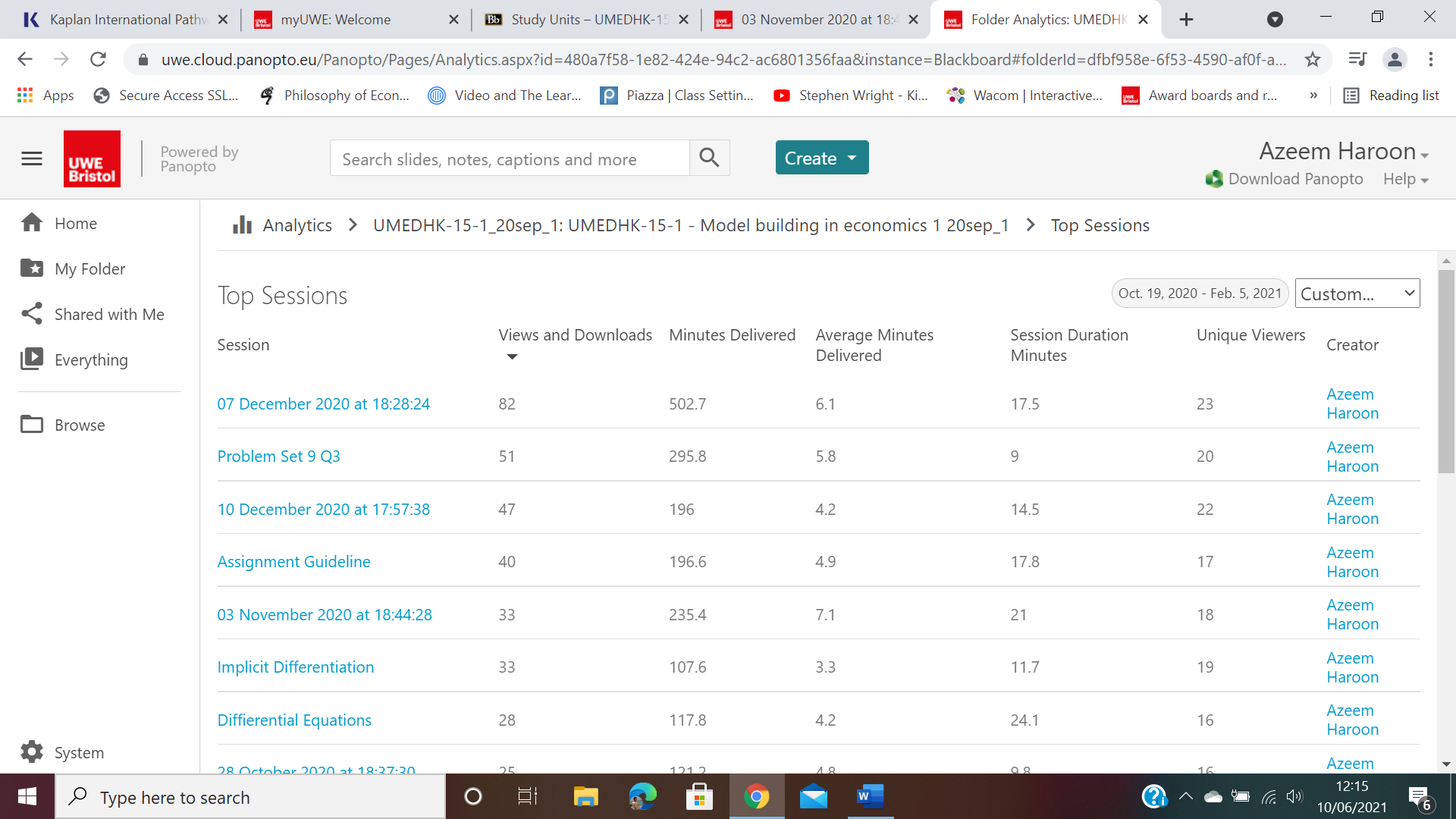 Looking at module evaluation reports
I found the mix between online and in-person useful. There was always independent work that could be done, worksheets and DEWIS tests, useful to practice the content worked on in class. 
The in person lectures are structured very well, and a lot more informative.
a little less rushed if possible, I find myself going back over lectures every time because I cant take everything in. 
I enjoy the on campus tutorials as I understand the topics better
Can be difficult to follow the online lectures occasionally
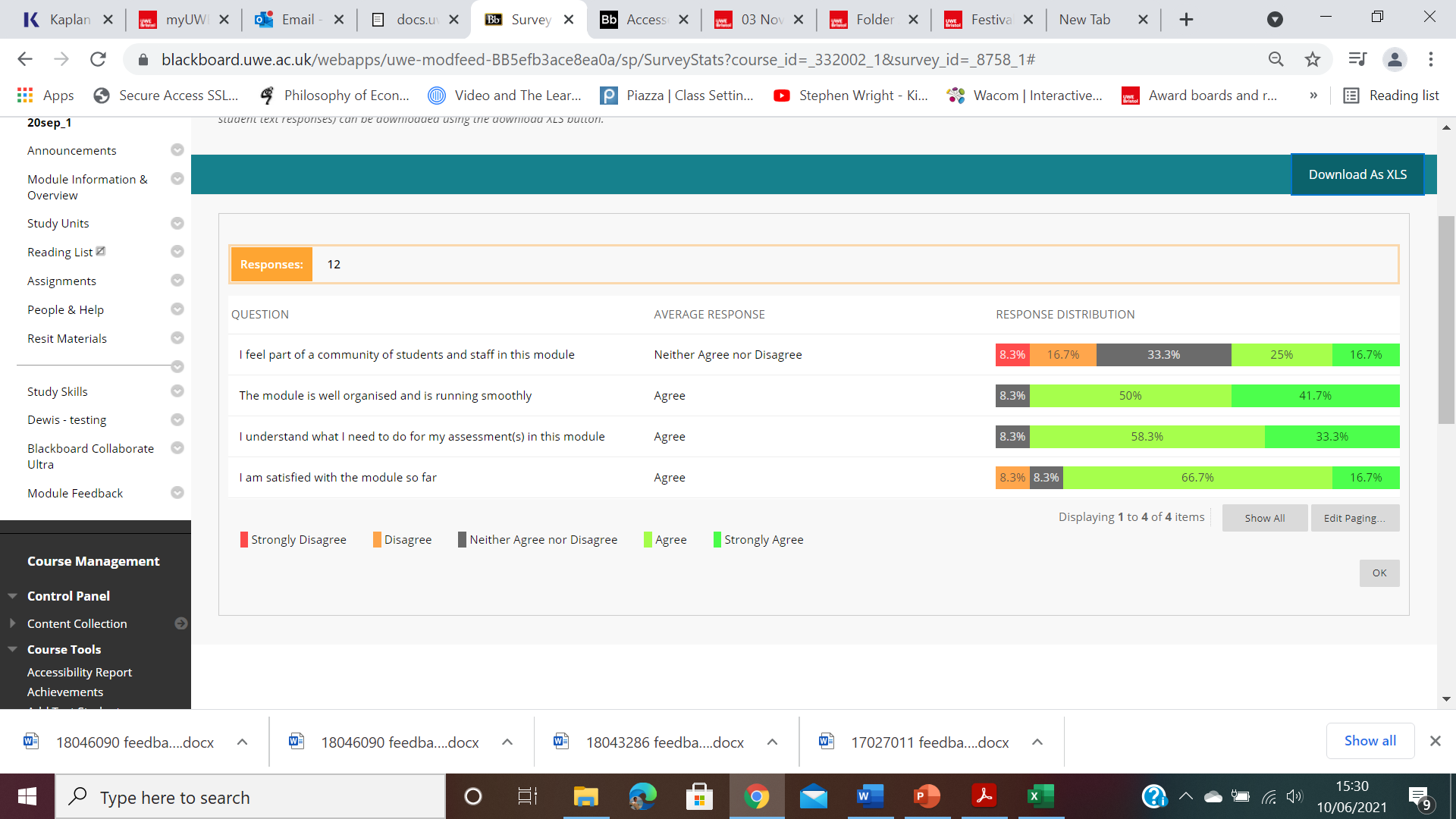 During week 6 a questionnaire was administered to all students attending face-to-face workshops 
Response rate: 25% of the class.
The questionnaire aims to establish the following connections: 
relationship between online learning and student experience of the module 
role of online setting in developing a learning community 
student perception of their digital identity and barriers to effective online engagement.
Research Design
100% of the students rated their experience of the course delivered using blended learning platform is good. 
In the module evaluation survey 83% agreed that they are satisfied with the module delivery/ 
40% of the students said online classes contributed positively to their learning while 60% of the students stated that the online classes had no significant effect on their learning.
80% stated that they find it difficult to engage with the sessions online and requires more effort.
Main findings
Challenges associated with online delivery
Aspects of online learning that worked
Aspects of online delivery that requires improvement
Slower peace. 
Managing concentrating to the screen and taking notes. Doing both simultaneously is difficult. 
Unable to determine where to focus on the screen. 
Difficulty to see lecturers cursor – do not know where the cursor is pointed at
There are benefits to students learning by having asynchronous content and recorded materials as evidence from engagement tool. 
Much work is needed in equipping students on how to learn online such as 
Developing online focus 
Developing effective note taking skills 
Developing students digital personalities 
Inability to engage online during live sessions are due to them being new to online T&L
Conclusions
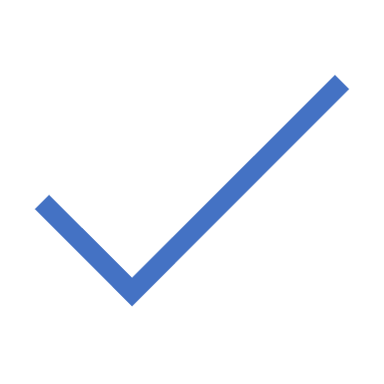 Thank you